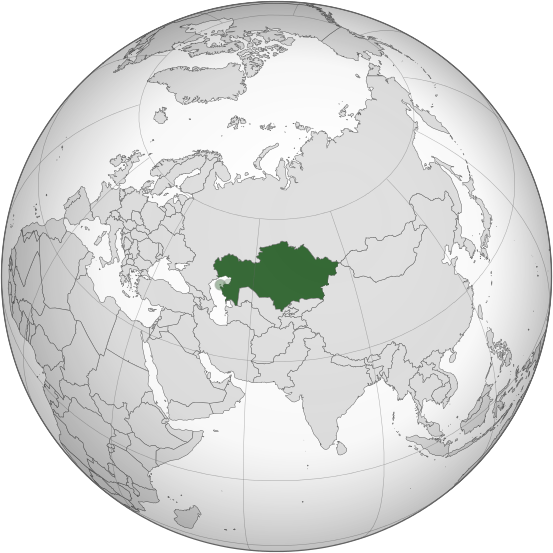 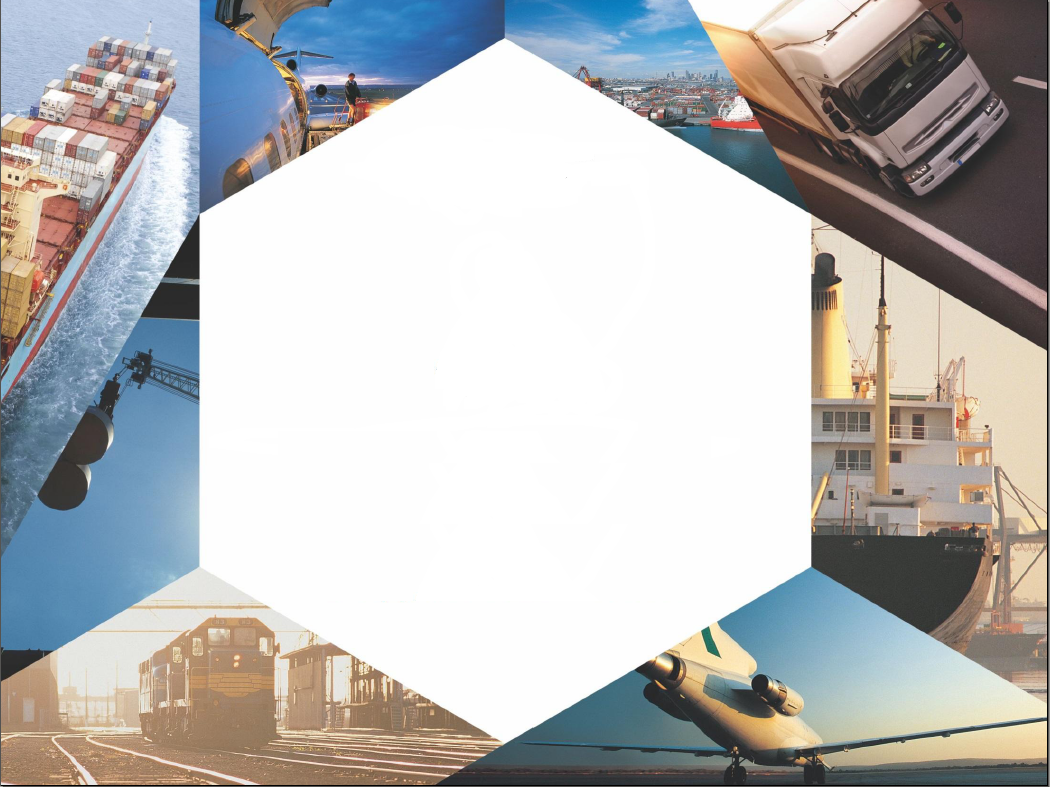 «Development of transit and transport potential»
Kazakhstan  –  transit country, revival of  GREAT SILK WAY
In the short term the essential and qualitative increase in transit freight traffic through Kazakhstan is supposed at the expense of increase in freight traffic between Asia and Europe
North corridor
TAR
TRACECA
South corridor
TAR
North- South
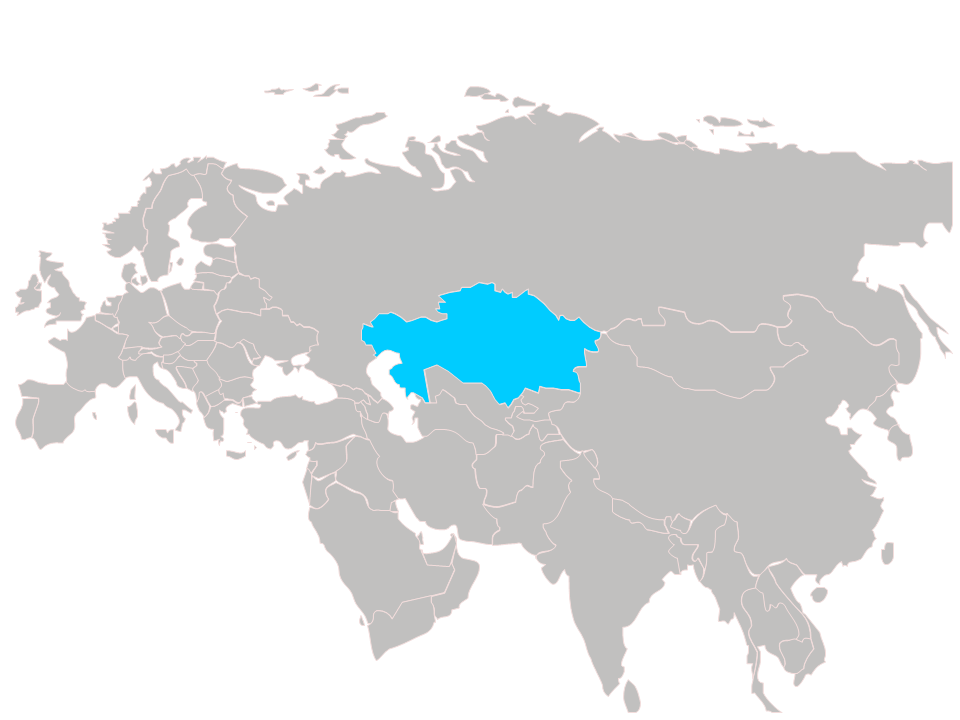 Middle Asian (Central) corridor
WE- WC
Current situation
in global commodity turnover
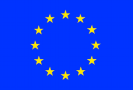 Baltic Sea
Goods turnover between China and Europe - 11,7 mln. TEU(120-150 mln. tons)

Share of the Kazakhstan transit in EU-PRC-EU commodity turnover is less than 0,1%

Not used potential of a cargo transportation in the EU-PRC-EU direction  - 1,5 mln. TEU
(15-20 mln. tons)
15-17 days
ASTANA
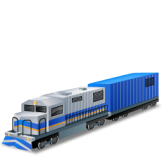 Dostyk
Astrakhan
Khorgos
12-15 days
Aktau
Ürümqi
Black Sea
Istanbul
BAku
35-45 days
Central Asia
45-60 days
Serakhs
INCOME FROM TRANSIT
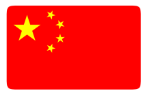 Bandar Abbas
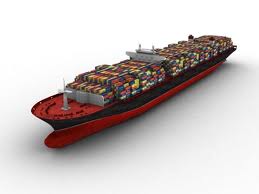 2020 
-
For about 2 bln.$
2013 - 853
 mln.$
The Pacific 
Coast
TRANSIT OF FREIGHTS
Goal: 
Increase of the Kazakhstan share in EU-PRC-EU transportations 
by 2020 to 5%, 
and by 2030 to 10%
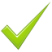 2020 
-
30 mln. tons
2013 
-
17,8
 mln.tons
2
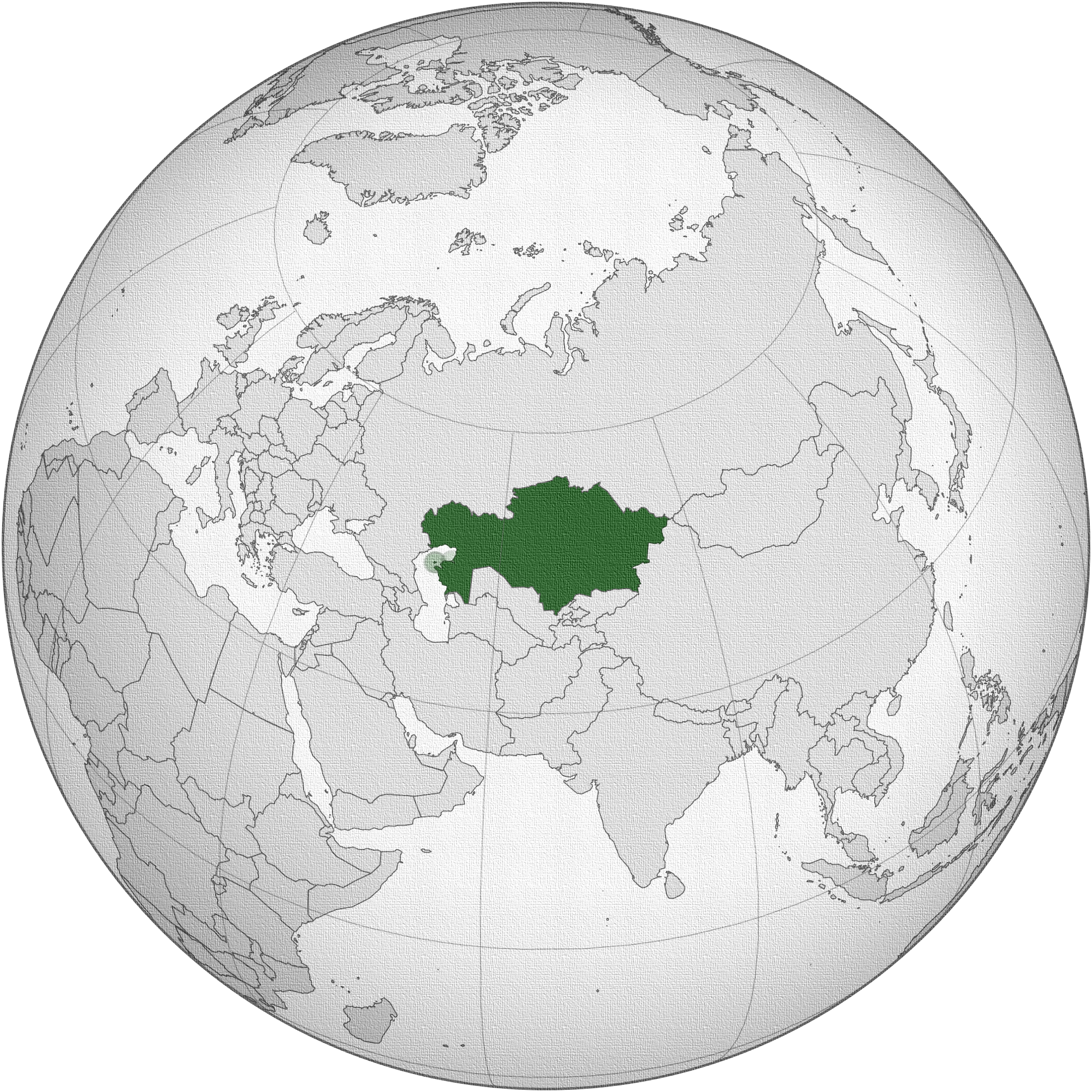 Development of transport and communication complex for the last 5 years
2013
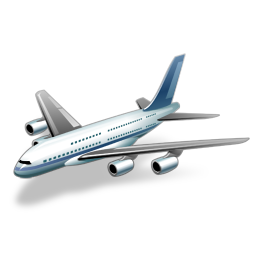 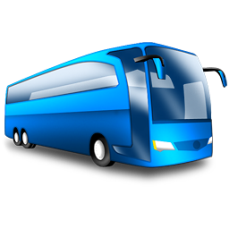 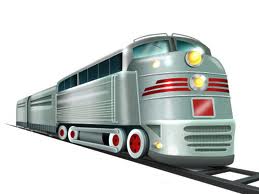 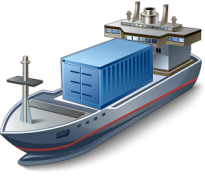 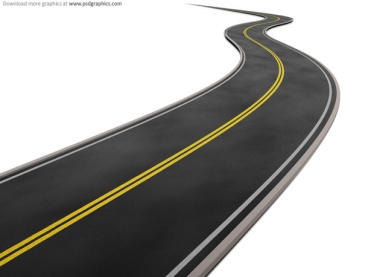 2009
3
State program of development and integration of infrastructure of transport system till 2020.
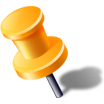 Address by the President of Kazakhstan "Strategy "Kazakhstan 2050":  New political course of the established state: 
1) "… transit transportations through Kazakhstan by 2020 have to increase twice. By 2050 this figure has to increase by 10 times …";
Main directions
Development of transport infrastructure of the Republic of Kazakhstan
Integration of transport infrastructure of Kazakhstan into the world transport system
Tasks
Large-scale modernization of transport infrastructure;
Construction of own terminals;
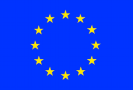 Diversification of transit corridors;
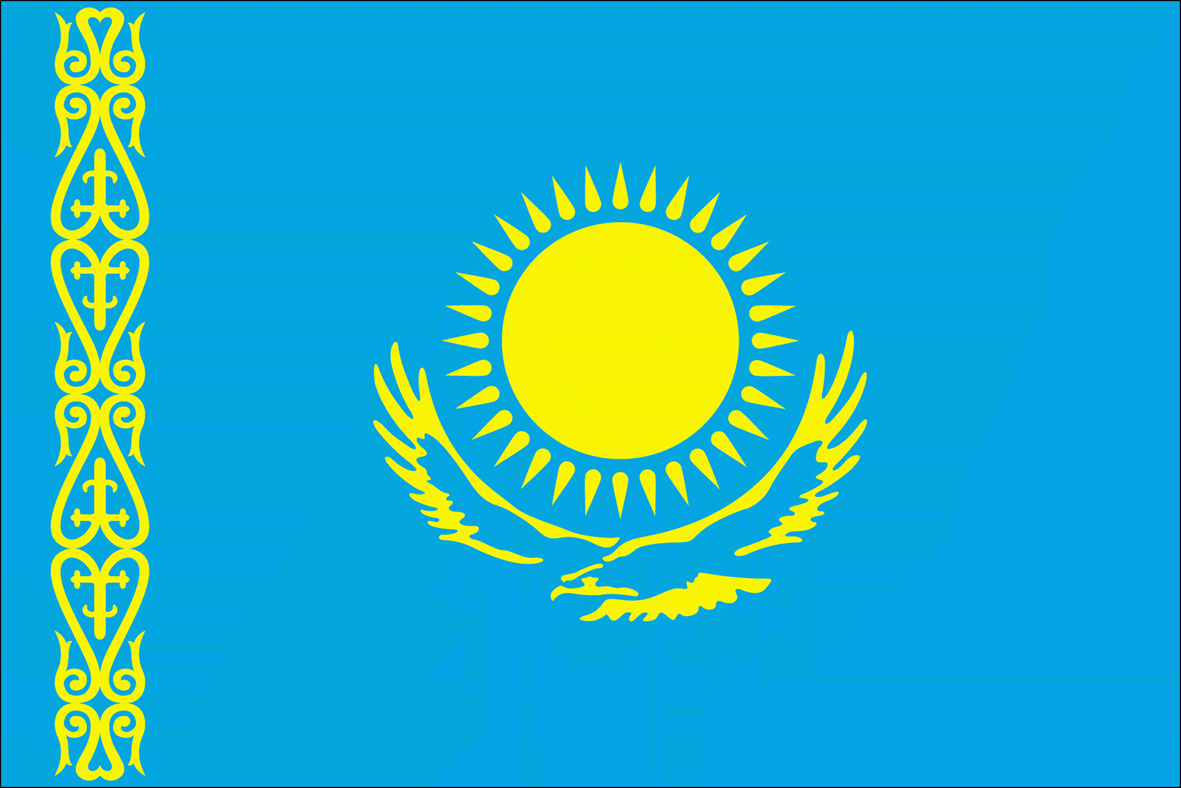 Integration of all means of transport;
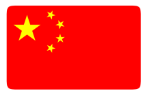 Creation of the multimodal logistic company.
Launch of container block trains in China – Europe – China direction.
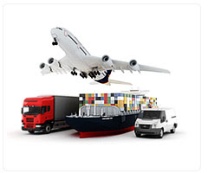 4
1. «Western Europe – Western China» / 2. CENTER-SOUTH, CENTER-WEST AND CENTER-EAST
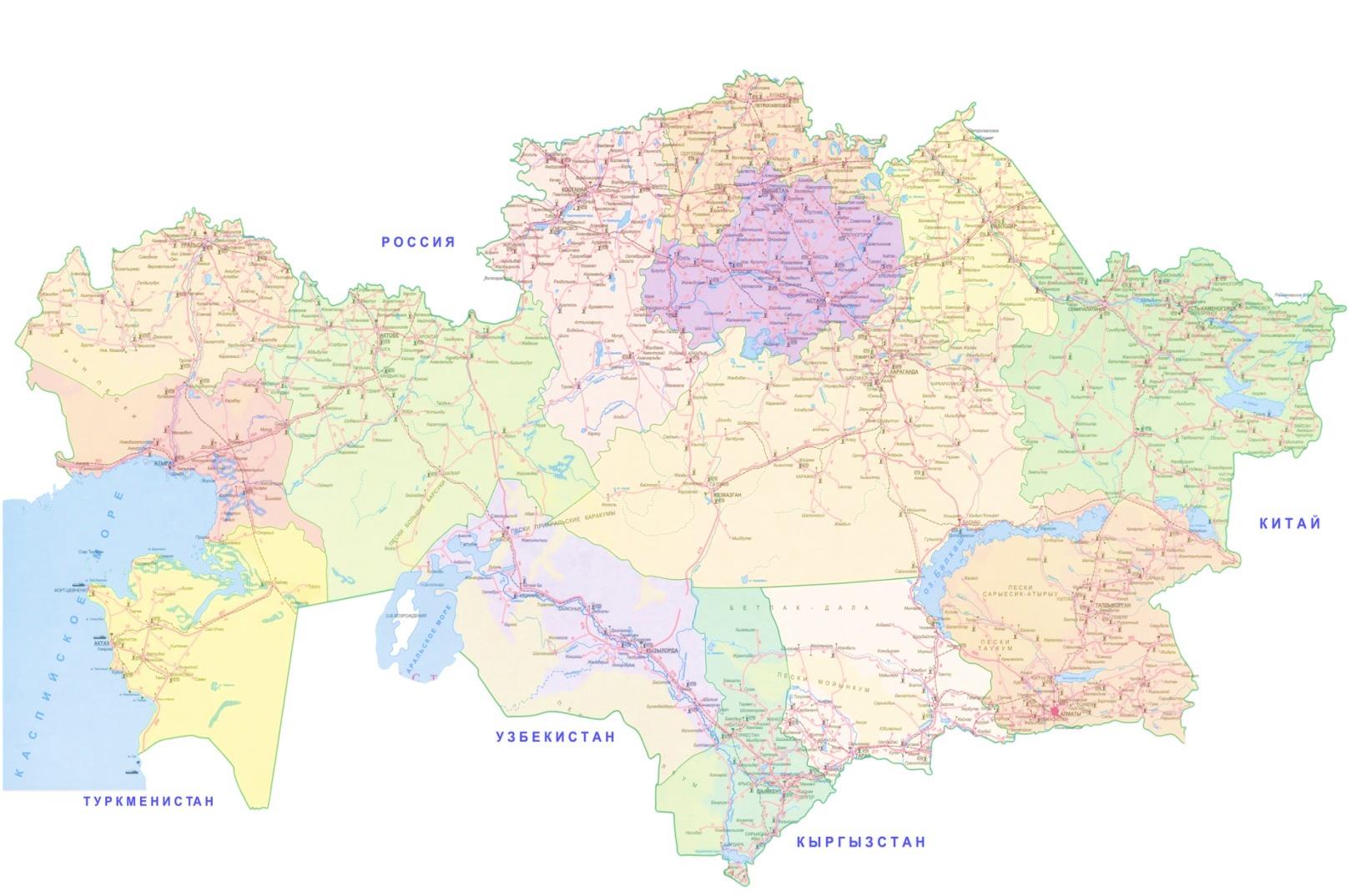 Astana– Almaty
Astana– Ust’-Kamenogorsk
Astana– Aktau (construction of new 500 km)
Western Europe – Western China
km, including:
948
1 527
2 452
km, including:
2013-2020
2009-2015
2013-2020
2013-2019
km, including:
I – technical category - 1 318 km
I – technical category – 427 km
I I – technical category – 521 km
I – technical category – 140 km
I I - technical category – 1 387 km
I – technical category – 1 391 km
I I - technical category – 1 061 km
Pavlodar
Ust’-Kamenogorsk
ASTANA
Aktobe
Semey
Karabutak
Aralsk
Beineu
Aktau
Kyzylorda
Taraz
Khorgos
Almaty
Shymkent
Ending:
Western Europe – Western China – 2015 
CENTER-SOUTH – 2019 
CENTER-WEST  - 2020 
CENTER-EAST – 2020
By 2020 the volume of automobile transport transportations  will increase by 1,5 times (1,56 mln. tons).
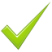 5
Concession project  - Big Almaty Ring Road
Kapshagai
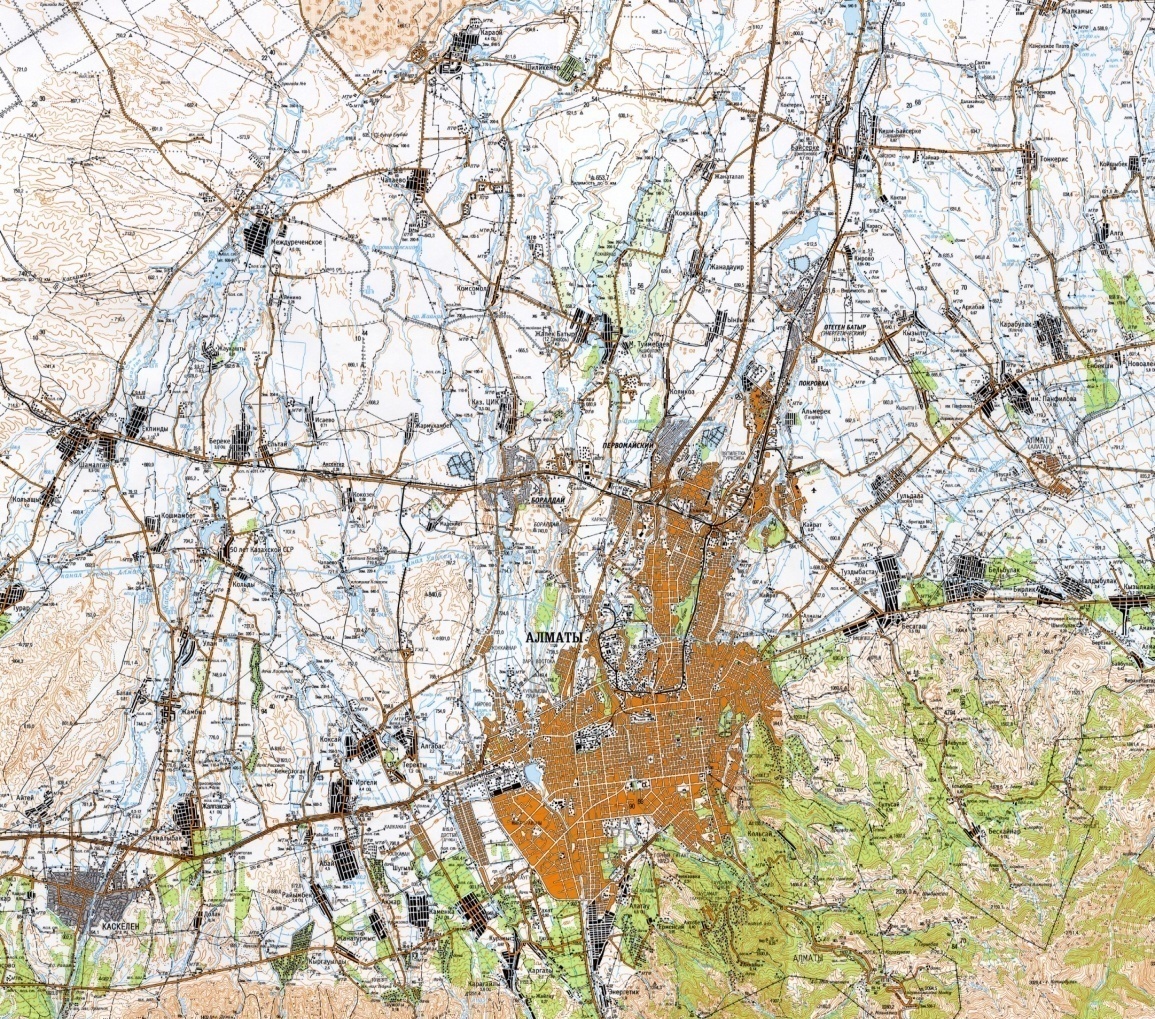 Length – 65,5 km;
Technical category –  Iа with 4/6 band movement;
Expected intensity –  38 628 vehicle/day
Estimated speed of movement – 150 km/hour
As a part of the project:traffic intersections -  8bridges – 21platforms - 2 overpasses – 18water throughput pipes - 168crossings with highways – 19 crossings with railway -  2 power lines – 78flattening of water utilities – 2 кмcommunication lines – 47gas pipelines  – 10water supply systems – 20 sewerages – 3 slime pipelines – 3
Project parameters
KHORGOS
Almaty
Talgar
Structure of concession
Bishkek
BTO  (construction-transfer-operation)                       
Terms of concession – 30 years:
                                            2015-2019 construction
                                            2019-2044 operation
Big Almaty Ring Road
Republican roads
Western Europe – Western China
6
existing
realizing
realized projects
Railway transport
ARKALYK – SHUBARKOL’
ZHEZKAZGAN – BEINEU
5,6 thousand km of railways will be modernized till 2020
ЖЕЗКАЗГАН – БЕЙНЕУ
  Length– 1036 km
  Volume of transportations by 2026 – 21,3 mln. tons
 Realization term– 2016
АРКАЛЫК – ШУБАРКОЛЬ
 Length– 214 km
 Volume of transportations by 2023 – 8,6 mln. tons
 Realization term – 2015
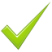 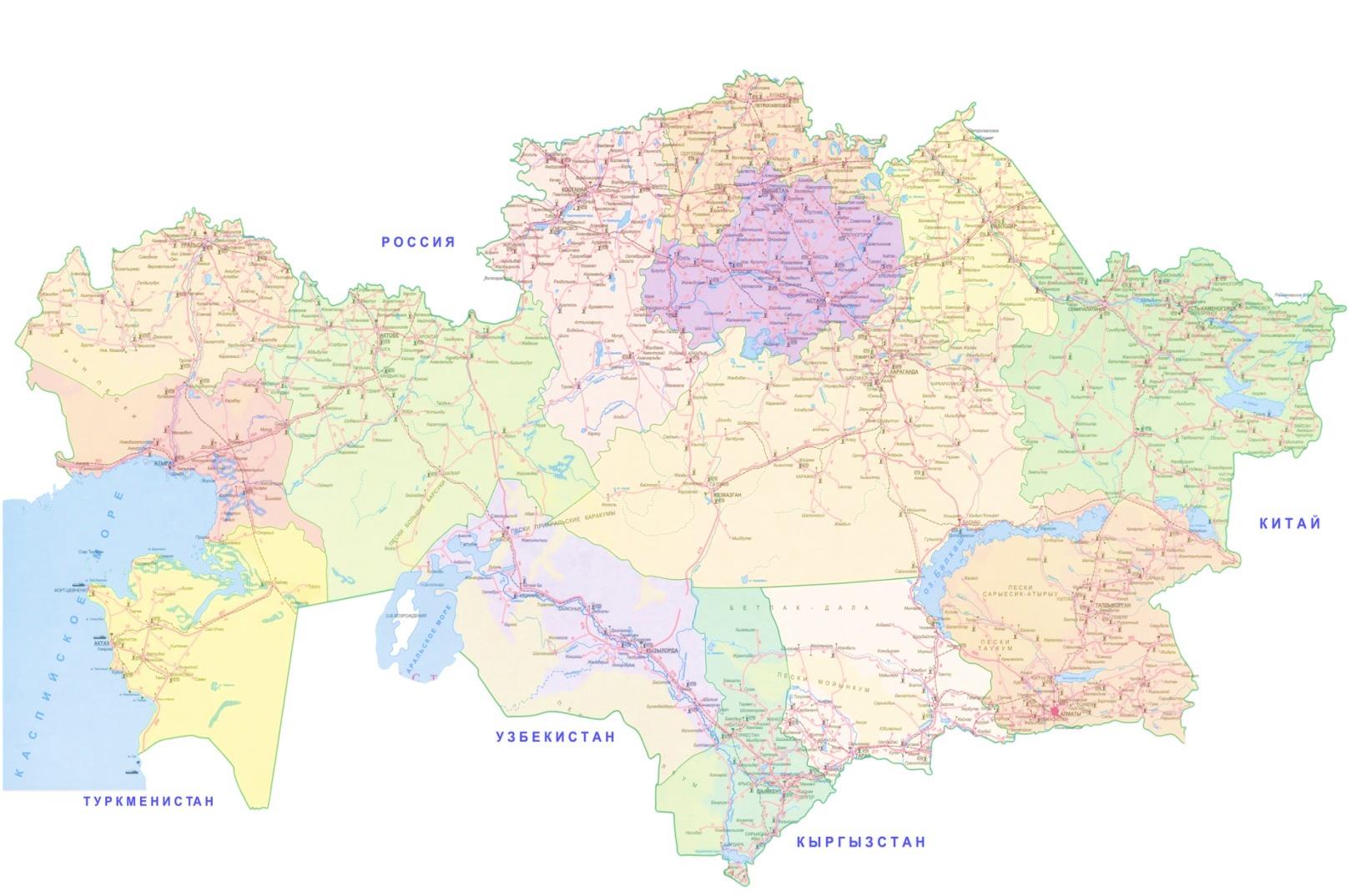 ASTANA
Arkalyk
Shubarkol’
Shalkar
Aktogai
Moiynty
Zhezkazgan
Saksaul’skaya
Dostyk
Beineu
Yeraliyevo
Korgas
Zhrtygen
Kuryk
Uzen
ALMATY
Exit to the Persian Gulf
New  second transition with China
UZEN’ – BOLASHAK
ZHETYGEN– KORGAS
Total length– 579 km, including:
 Kazakhstan– 293 km;
 China – 286 km.
Total length – 926,5 km, including:
 Kazakhstan– 146 km;
 Turkmenistan – 700,5 km;
 Iran – 80 km.
6
MECHANICAL ENGINEERING PROJECTS IN RAILWAY SECTOR
Freight cars production plant in Petropavlovsk
Locomotive assembly plant
Electric locomotives production plant
Talgo Passenger cars production plant
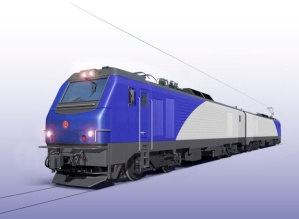 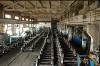 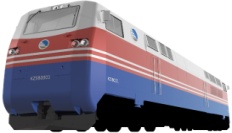 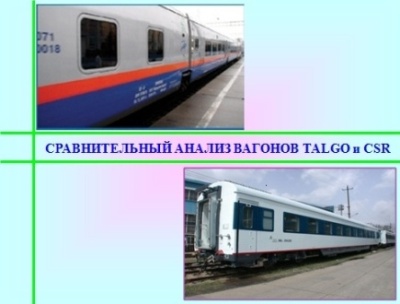 launch–  December, 2012
 investments volume– 18,2 bln. KZT
 localization level by 2016 –  50% 
  design capacity – 100 sections
 was produced in total – 16 units
launch– December, 2011
 investments volume– 9,8 bln. KZT
 localization level by 2016 –  58%
 design capacity – 150 units
 was produced in total – 212 units
launch– 2009
 investments volume– 1,5 bln. KZT
localization level by 2016 –  40%
 design capacity – 900 units
 was produced in total – 1401 units
launch–July, 2009
  investments volume– 16,6 bln. KZT
  localization level by 2016 –  52% 
  design capacity – 100 units
  was produced in total – 258 units
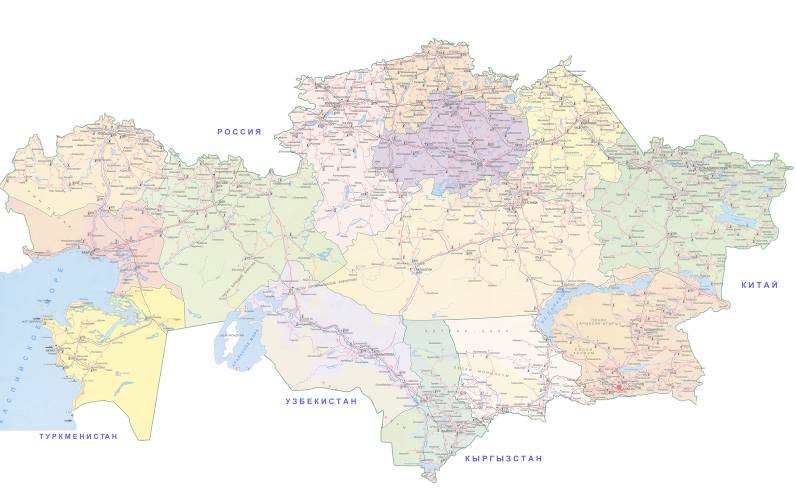 investments volume – 49,4 bln. KZT
 design capacity – 430 thousand tons ( 200 thousand tons - rails, 230 thousand 
tons – sort hire)
  realization term – IV quarter, 2014
Rails production plant in Aktobe
Freight cars production plant in Ekibastuz
Petropavlovsk
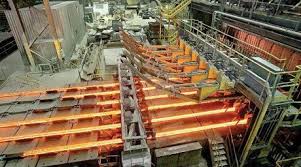 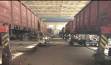 Ekibastuz
launch– 2011
investments volume– 7,2 bln. KZT 
localization level by 2016 –  54%
 design capacity – 2500 units
 was produced in total – 3488 units
Aktobe
Astana
2008 – 2013
2013 – 2020
Locomotives
Purchased
913 units
Will be purchased
632 units
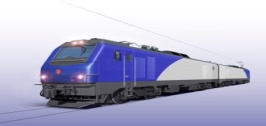 By 2020 decrease in wear of a rolling stock will be up to 
40 %
(standard level)
Freight cars
Purchased
35 thousand 
units
Will be purchased
18,5 thousand 
units
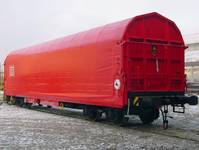 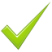 Passenger cars
Purchased
937 units
Will be purchased
1 201 units
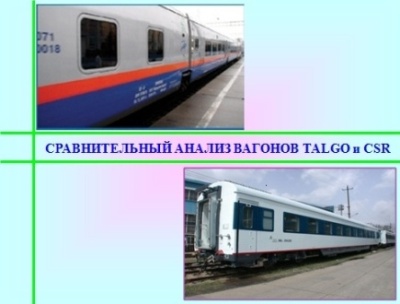 7
Development of civil aviation
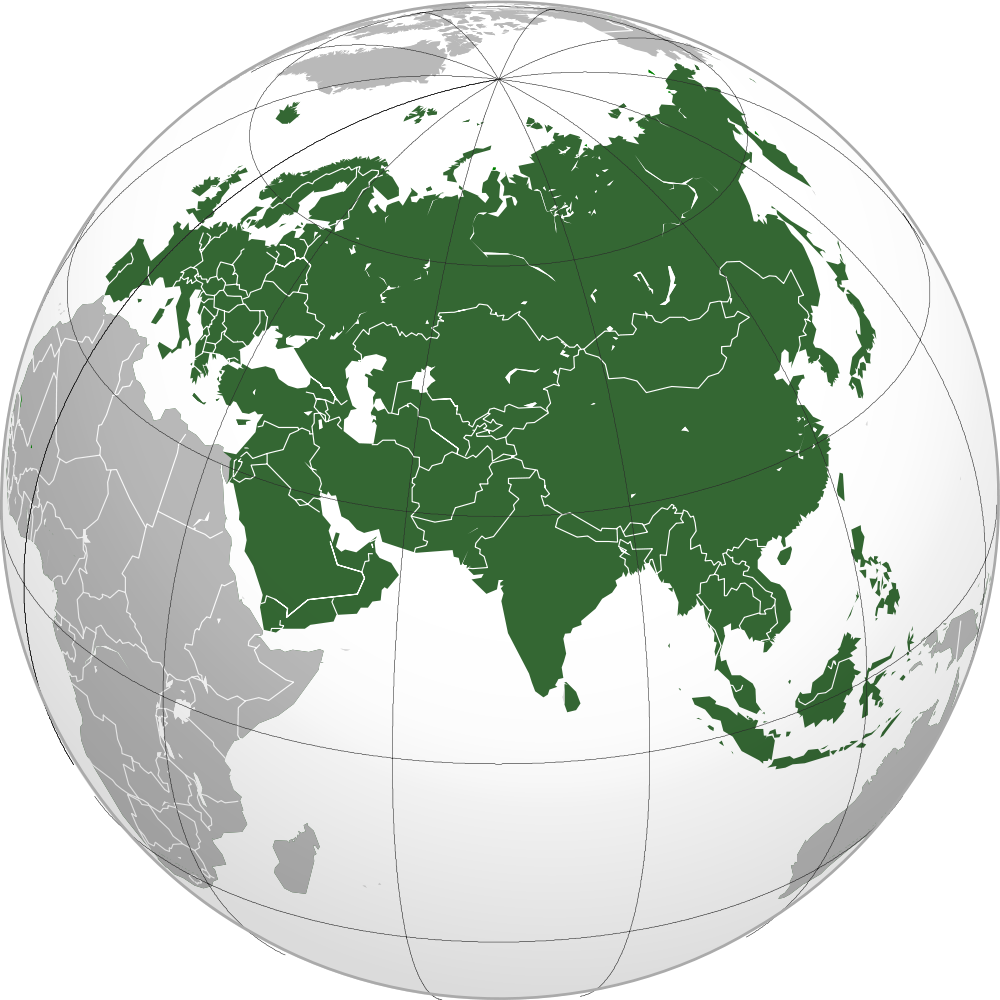 Geography of flights
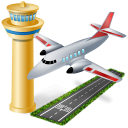 Reconstruction of all 
18 airports
CIS – 49 routes
EU – 8 routes
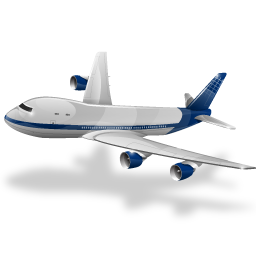 Aircraft park will be modernized by new aircrafts
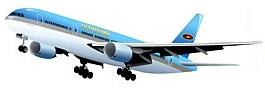 Development of the airports
12 from 18 airports have an ICAO category


By 2020 all 18 airports will have ICAO category
Asia-South - 27 routes
In 2013 14 new international routes were opened; 
In 2014 it is planned to open 13 new international routes; 
In 2015 it is planned to open 13 new international routes.
By 2020 75 new international routes will be opened
8
“Air Astana” air company
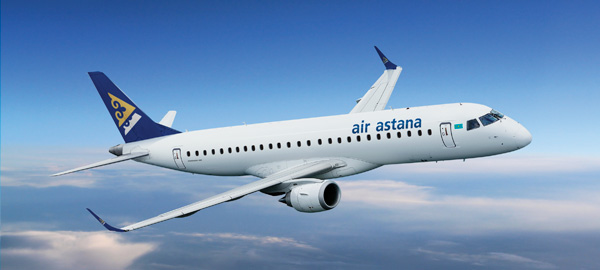 Aircraft park – 30 units 
Average age – 6,5 years
Route network: domestic – 19 routes	               international – 41 routes
Staff – 4198 people.
4 stars rating and the Best Airline of Central Asia and India by Skytrax World Airline Awards 2013 (repeatedly after 2012)
Successfully certified IOSA for the fourth time (the IATA Operational Safety Audit)
Since April 10, 2014 the limits on flights to EU countries are lifted
РОСТ  ПАССАЖИРОПОТОКА
3,6 млн.
3,2 млн.
2,8 млн.
12,5%
14%
9
Water transport
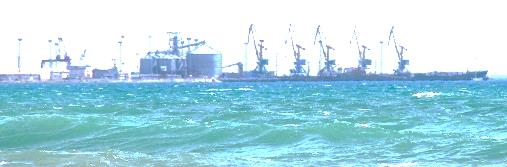 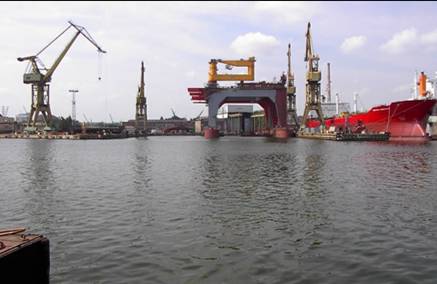 Extension of Aktau port in the northern direction
Dredging of the water area
Construction of 3 Dry-cargo Terminals
Cost: $ 20 mln. 
    (own means)

  Ending: March, 2015
Cost : $ 126 mln. 
(private investments)
Ending: 2015
Finishing of power of port to 20,5 mln. tons by 2020
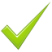 Purchase of vessels of navy
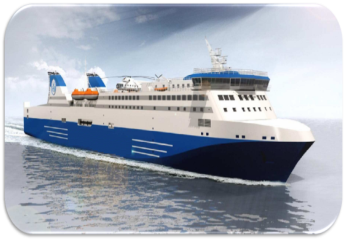 3 dry-cargo vessels
2 universal ferries
Period of realization: 2014-2020 
Cost – $ 110 mln.
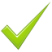 Increase in a share of Kazakhstan in sea transportation of freights to 70% by 2020 (58% - 2012 )
10
Economic efficiency of development of transport sector
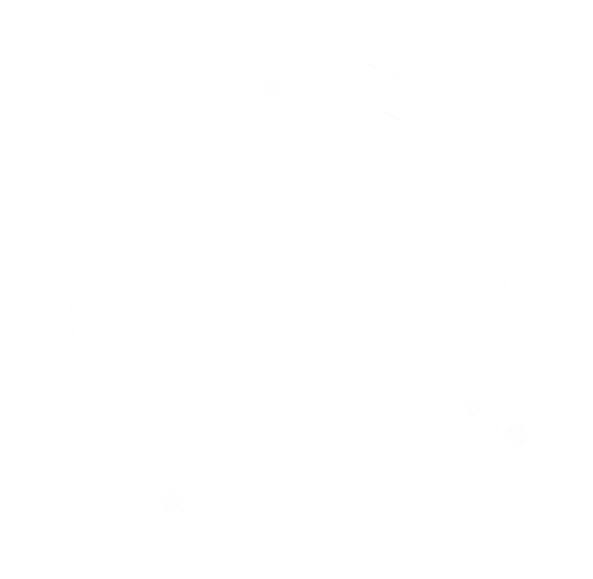 Reconstruction and repair of 30 thousand km of motor roads and  5,6 thousand km of railways
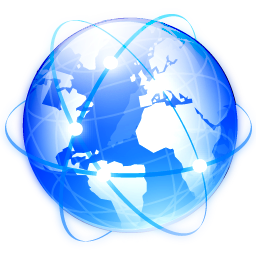 100 % of bus stations, autostations, railway stations will conform to standards
40
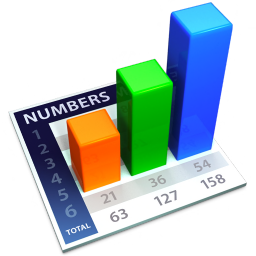 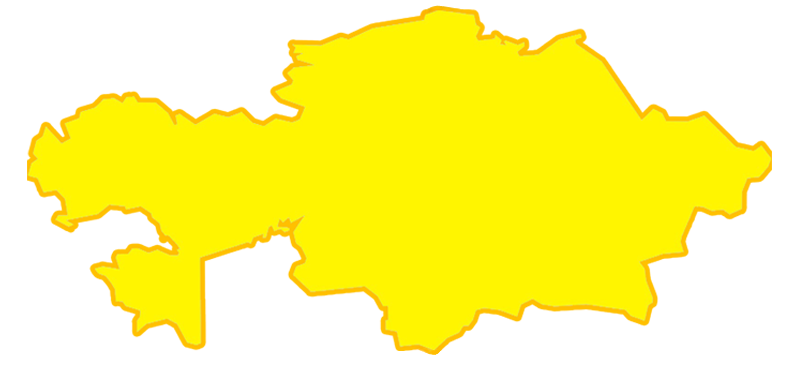 For about 2 
bln. US dollars
30
Mln. tons
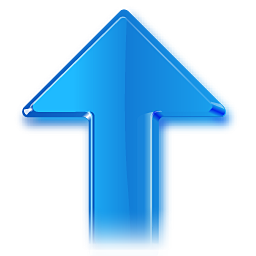 Realization of about 200 projects, for 28,6 bln. US dollars

Motor roads			      $ 13 bln.
Railway sector		      $ 12,6 bln.
Civil aviation		      $ 2,4 bln.
Water transport		      $ 0,57 bln.
Automobile transport		      $ 12 mln.
LPI
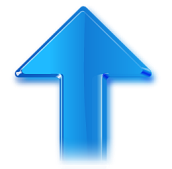 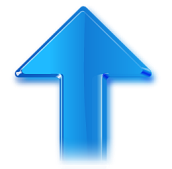 86
100%  ensuring transfer of all types of freights through Aktau port
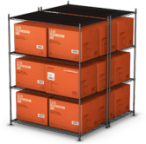 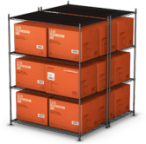 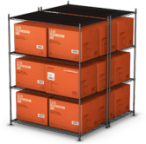 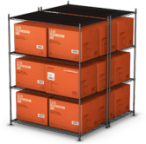 100% 
of the airports of the regional centers,  Astana, Almaty, Semey and Zhezkazgan will conform to ICAO requirements
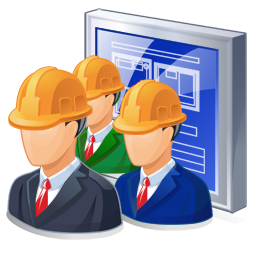 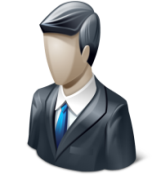 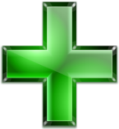 220 thousand 
	people
On period of realization of project
788
Transit
Increase of goods turnover
(bln. tkm)
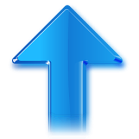 100% ensuring requirement of economy in TLC of A class
1,6 times
478
345,8
Increase of passenger turnover
(bln. tkm)
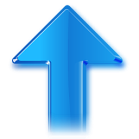 Twice
1,5 times
231,1
11
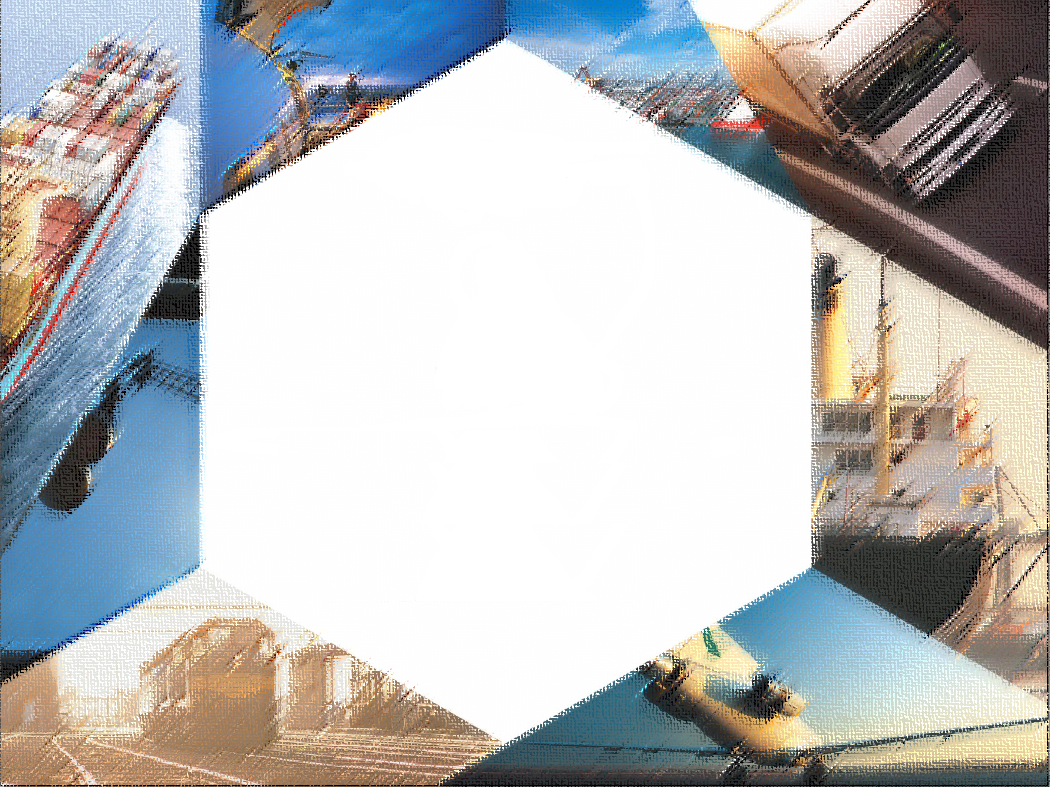 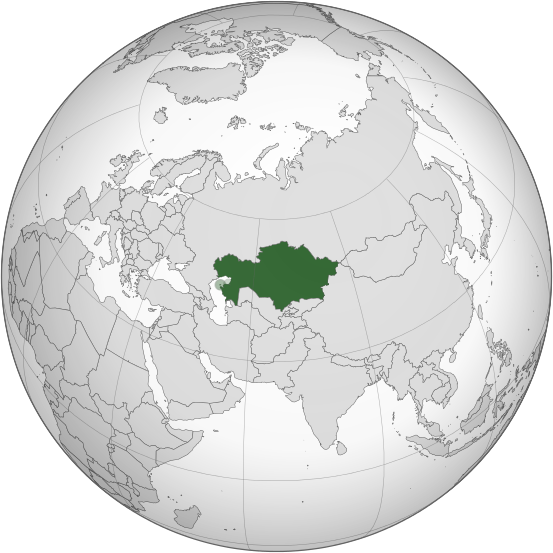 Thank You for attention!
Автор: Олжас Баржаксынов